COM337 Computer Graphics
Introduction
Kurtuluş KÜLLÜ

Slides based on the slides by 
Prof. Ed Angel (author of the textbook)
Overview
Textbook
Angel and Shreiner, Interactive Computer Graphics, A Top-down Approach with WebGL, Seventh Edition, Addison-Wesley
Our topic is fundamentals of computer graphics
We will NOT be learning popular tools such as 3D Studio Max, Unity3D, or Unreal SDK 
BUT, you will practice graphics programming through WebGL, which is very like OpenGL. 
This will allow you to understand and experience shader-based graphics programming which is what those tools named above are all using today.
Other Books
Other useful textbooks
Hearn and Baker, Computer Graphics with OpenGL, Pearson / Prentice Hall. 
Foley, van Dam, Feiner and Hughes, Computer Graphics - Principles and Practice, Addison-Wesley. 
OpenGL www.opengl.org 
The Red Book 
Sheriner, Sellers, Kessenich, and Licea-Kane, OpenGL Programming Guide, Eighth Edition, Addison-Wesley. https://www.cs.utexas.edu/users/fussell/courses/cs354/handouts/Addison.Wesley.OpenGL.Programming.Guide.8th.Edition.Mar.2013.ISBN.0321773039.pdf 
The Blue Book
The OpenGL Reference Manual: The Official Reference Document to OpenGL, Version 1.4 (4th Edition), Addison-Wesley. http://www.glprogramming.com/blue/
Web Resources
www.cs.unm.edu/~angel/
www.cs.unm.edu/~angel/WebGL/7E
www.opengl.org
get.webgl.org
www.kronos.org/webgl
www.chromeexperiments.com/webgl
learningwebgl.com
Prerequisites
Programming Knowledge
Basic Data Structures
Linked lists
Arrays
Geometry
Simple Linear Algebra
Fixed-function vs. Shader-based Graphics Programming
We used to program with OpenGL in a different way (now called fixed-function)
The fixed-function approach is being abondened and shader-based approach is now more popular 
because it makes better use of the capabilities of the graphics processing units (GPUs)
WebGL is based on OpenGL
With HTML5, WebGL runs in the latest browsers
makes use of local hardware
no system dependencies
Applications of CG
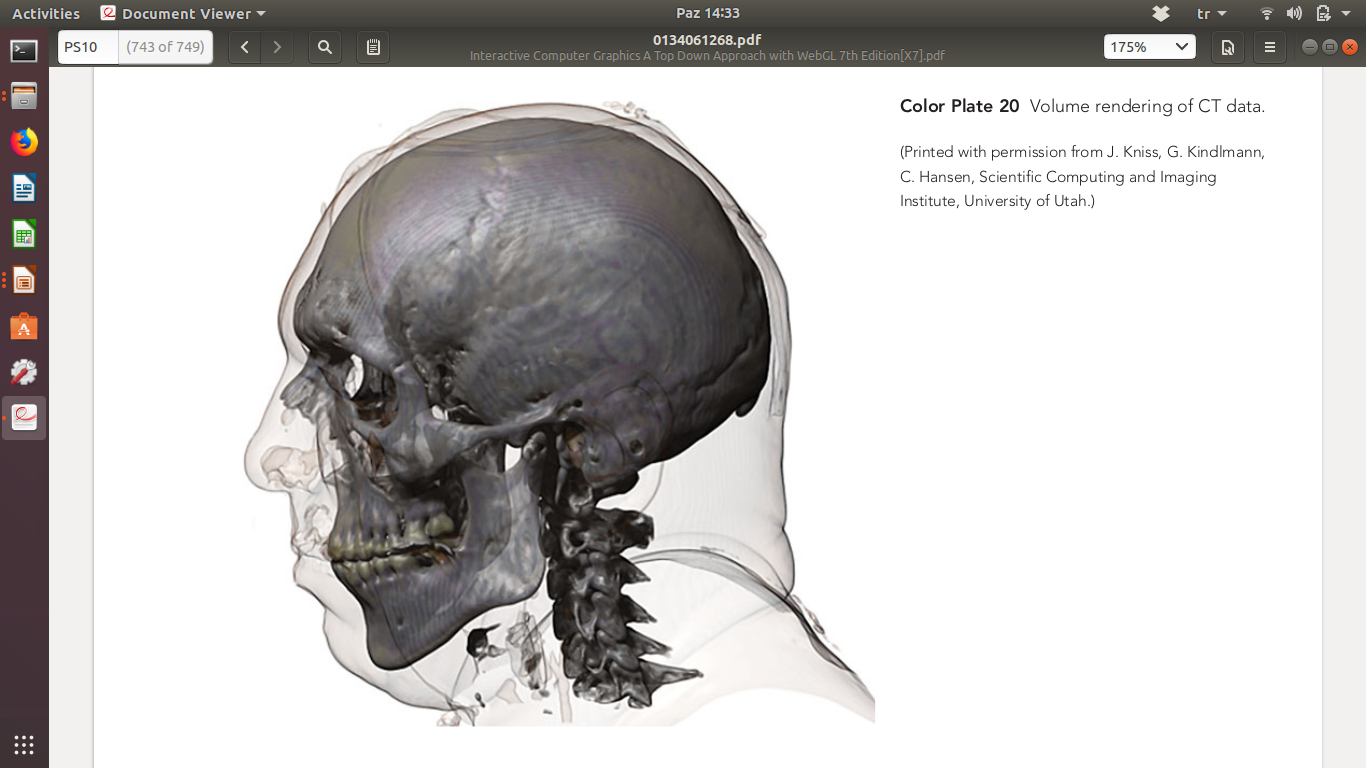 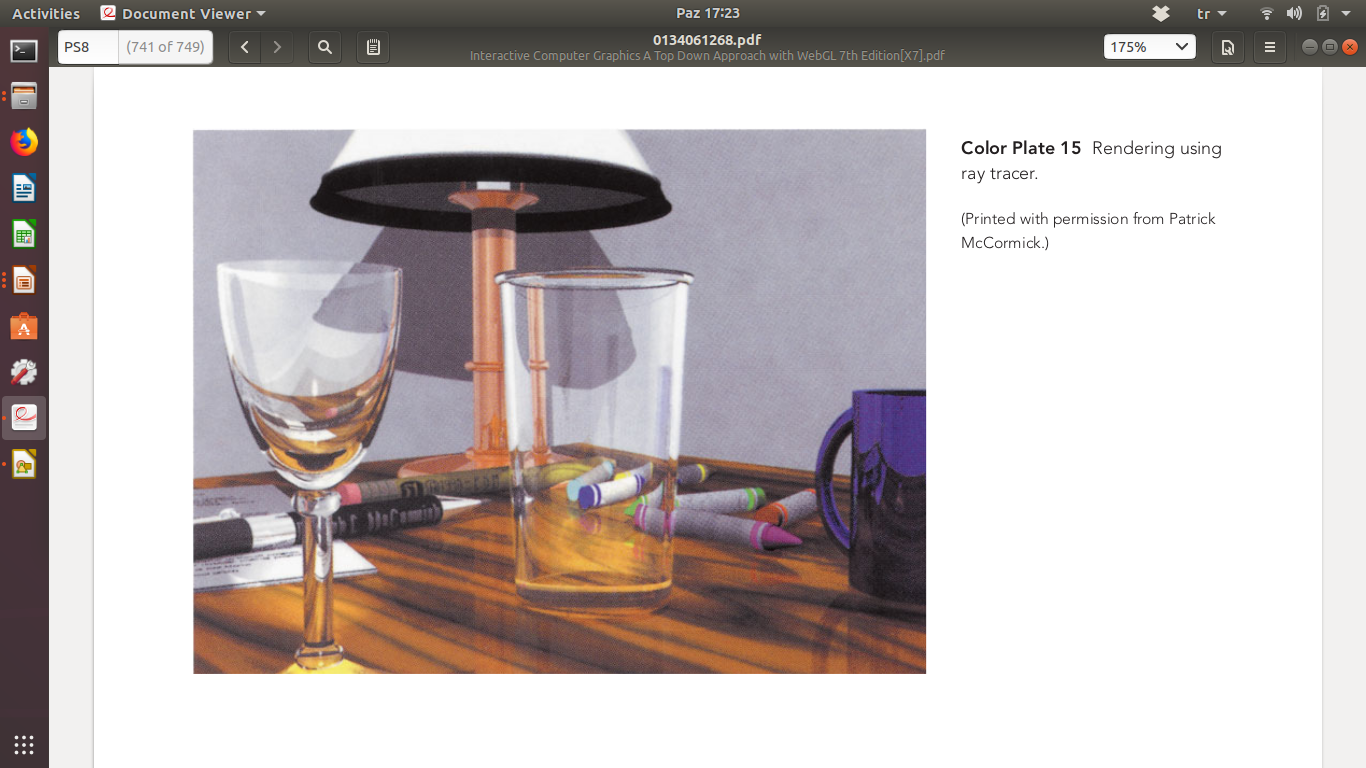 In the early days of computers, all they could do was in text (including numbers)
CG covers anything on computer that is not text (in fact, also includes some issues about text)
Today, this includes too much (almost everything is done through graphics)
Many fields of today emerged from CG such as computer vision and computer animation
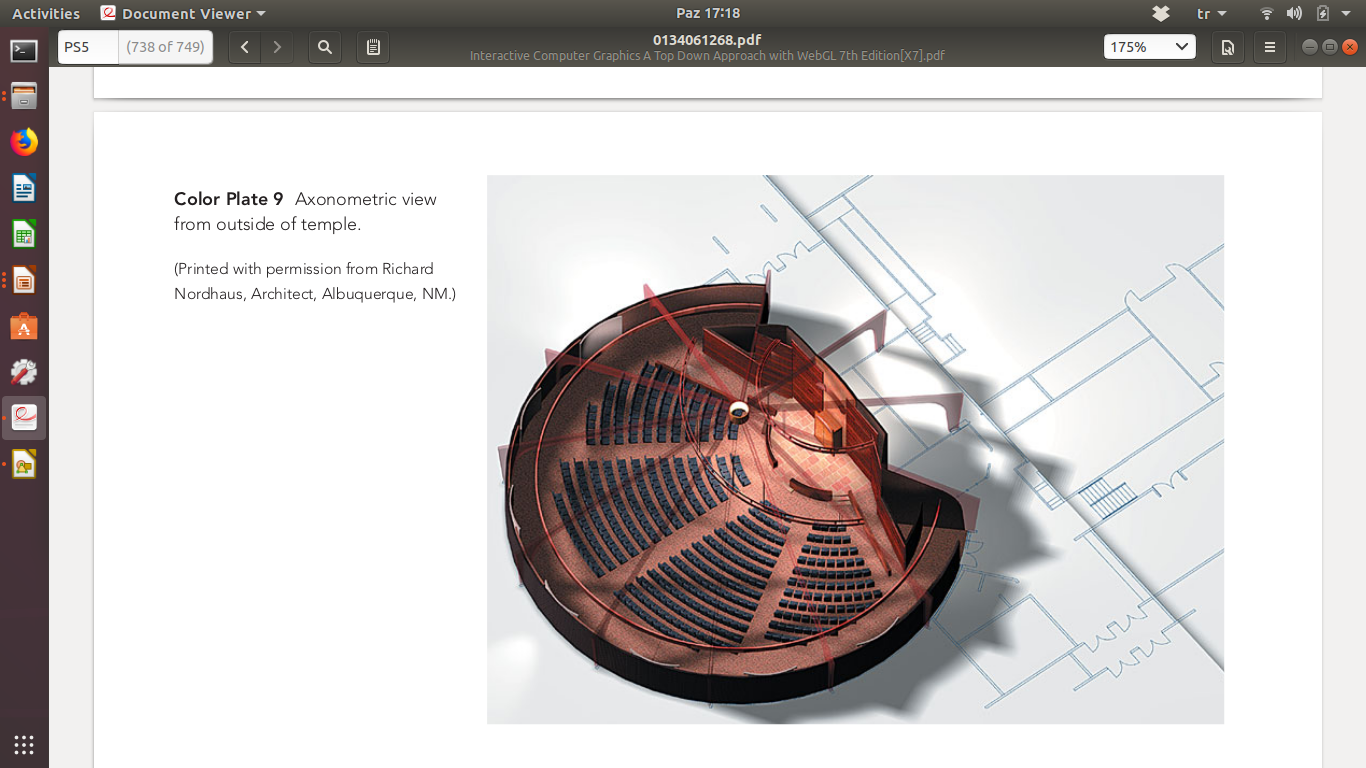 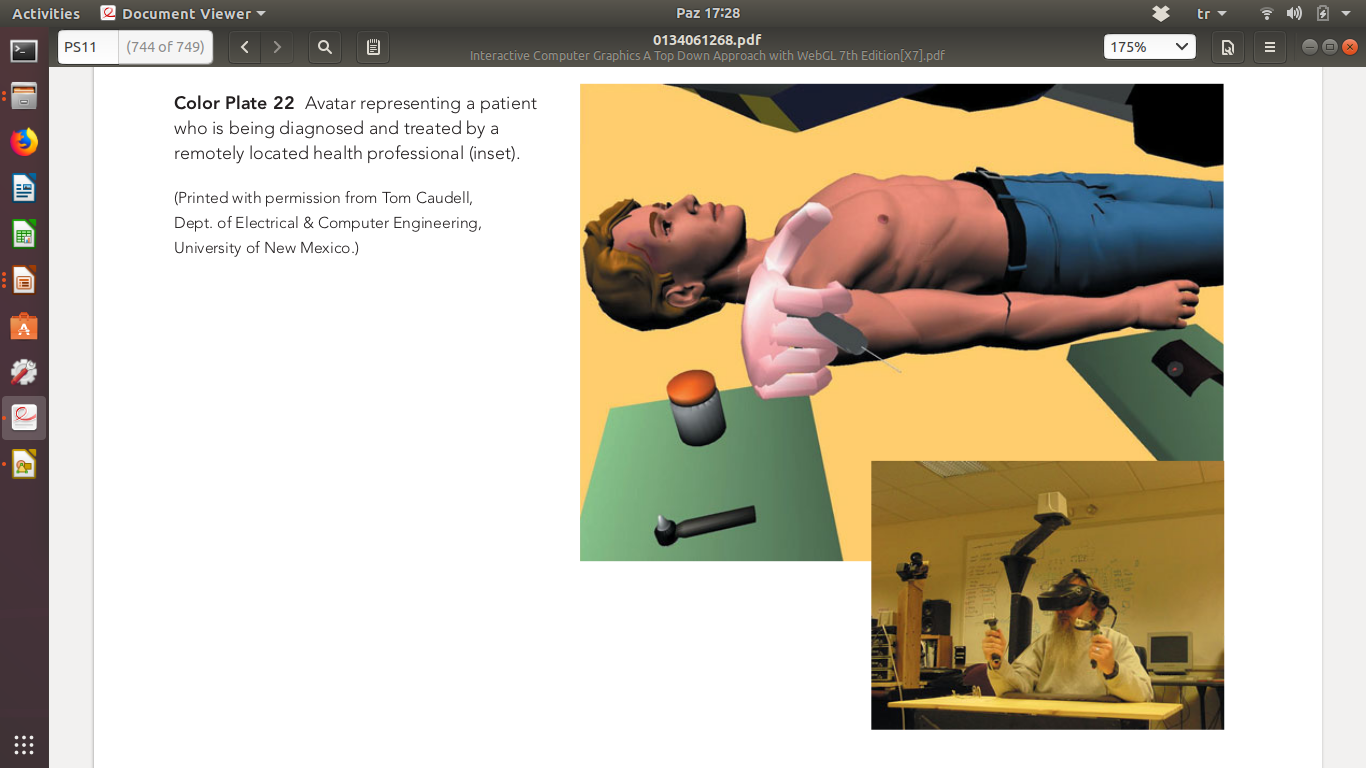 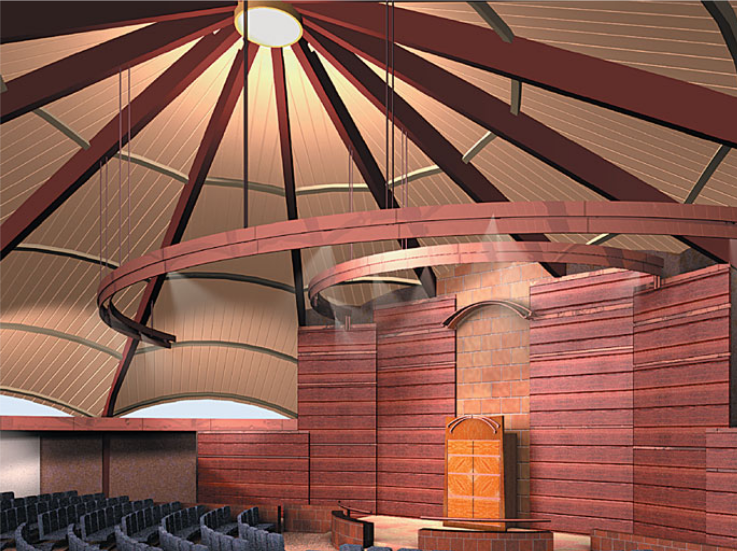 Applications of CG
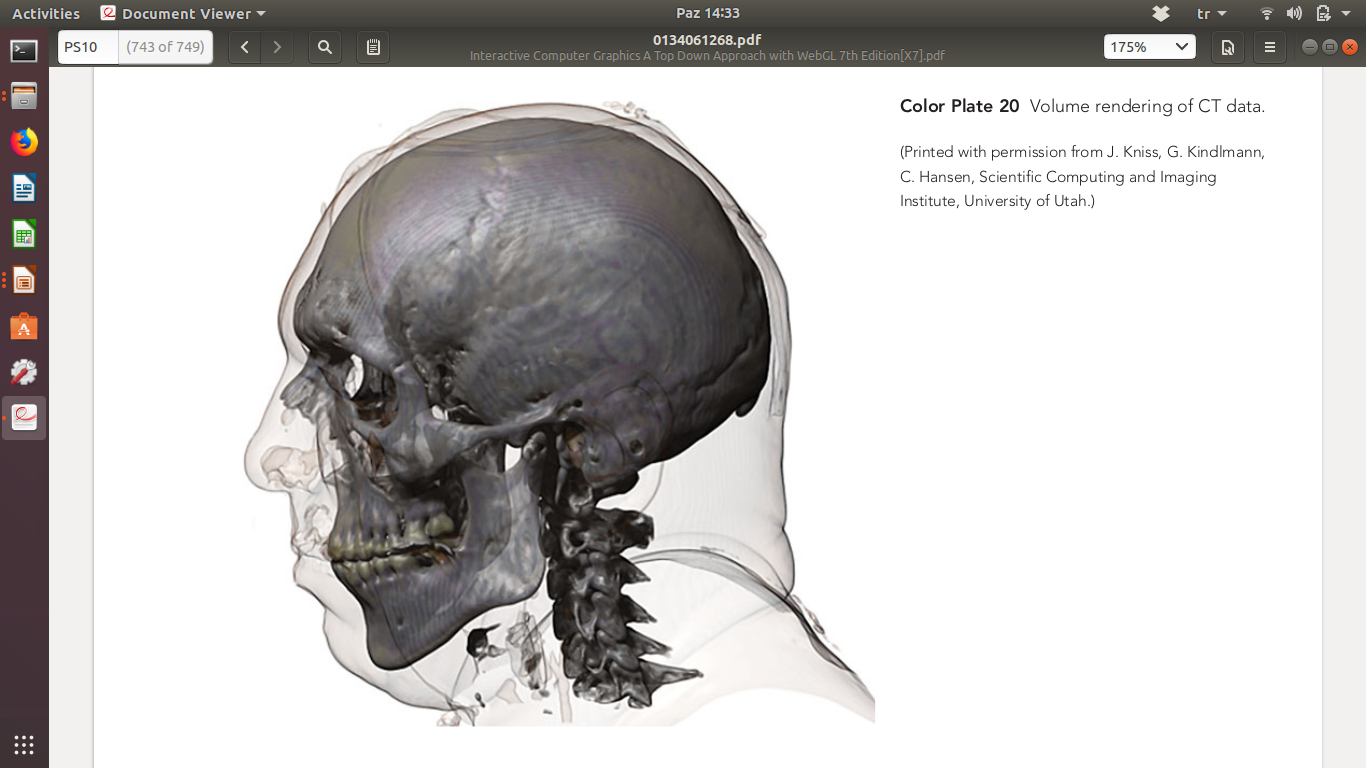 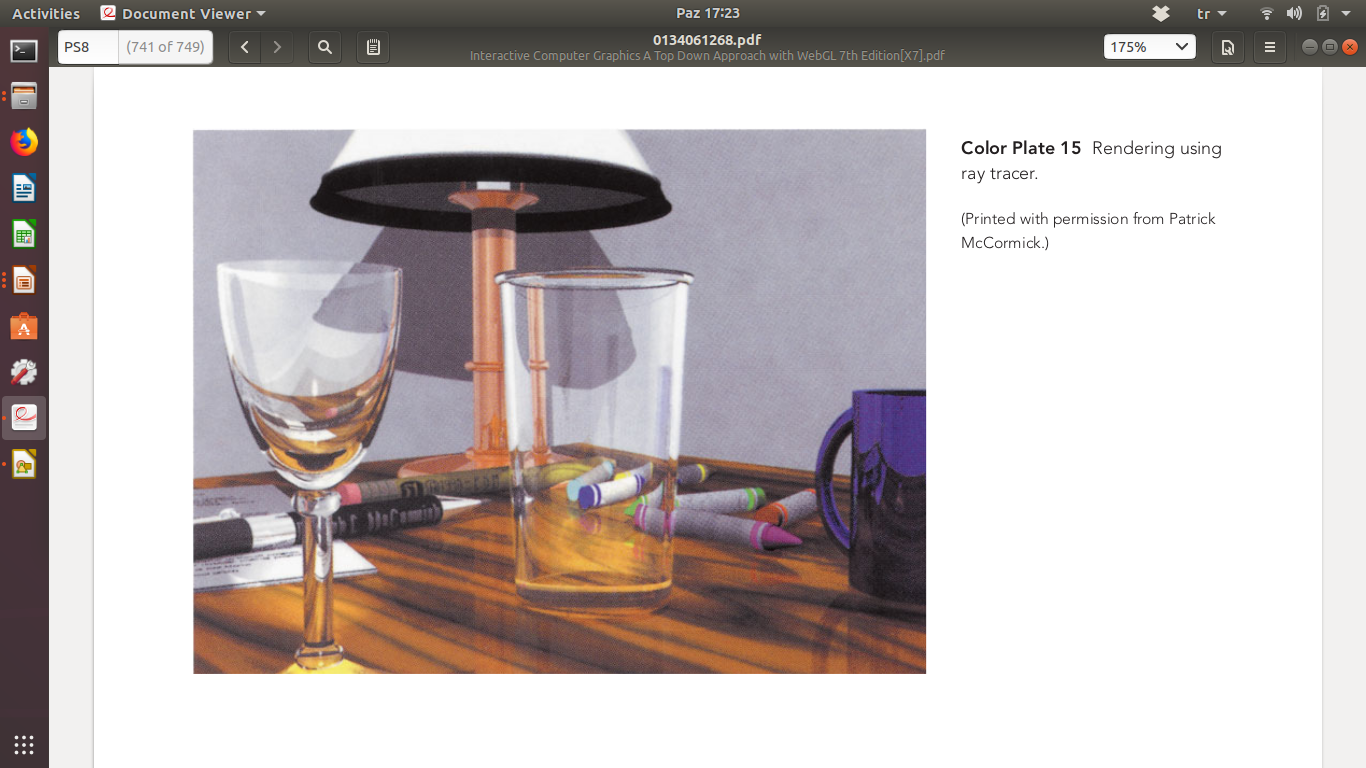 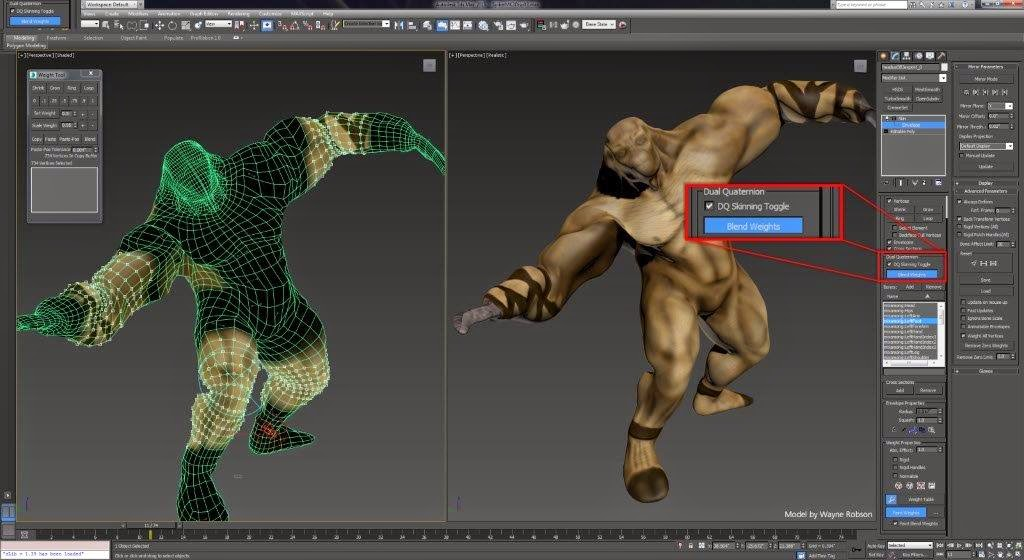 Information visualization
Graphical User Interfaces (GUIs)
Medical imaging (CT, MRI, PET, …) 
Computer- aided design (CAD) 
Simulators
Games
Educational software
Animation (TV, movies, advertisements)
Virtual, Augmented, and Mixed (Computer-Mediated) Reality (VR, AR, MR)
Sound?..
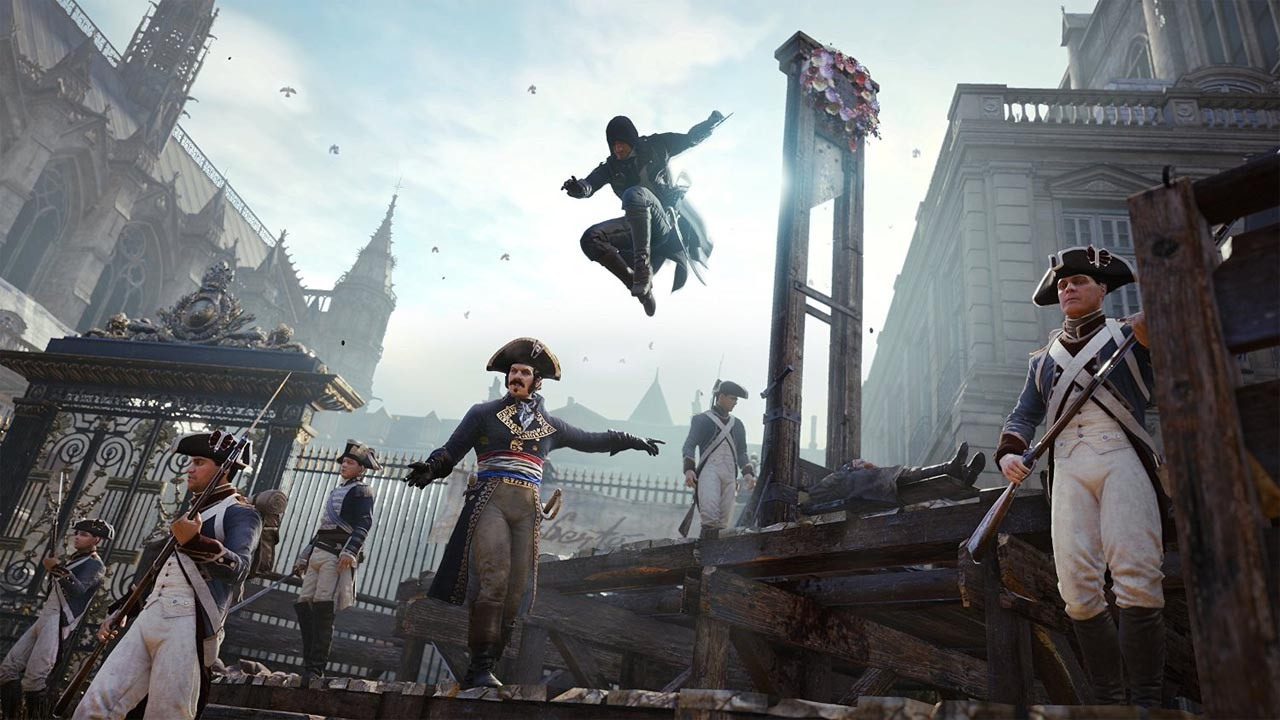 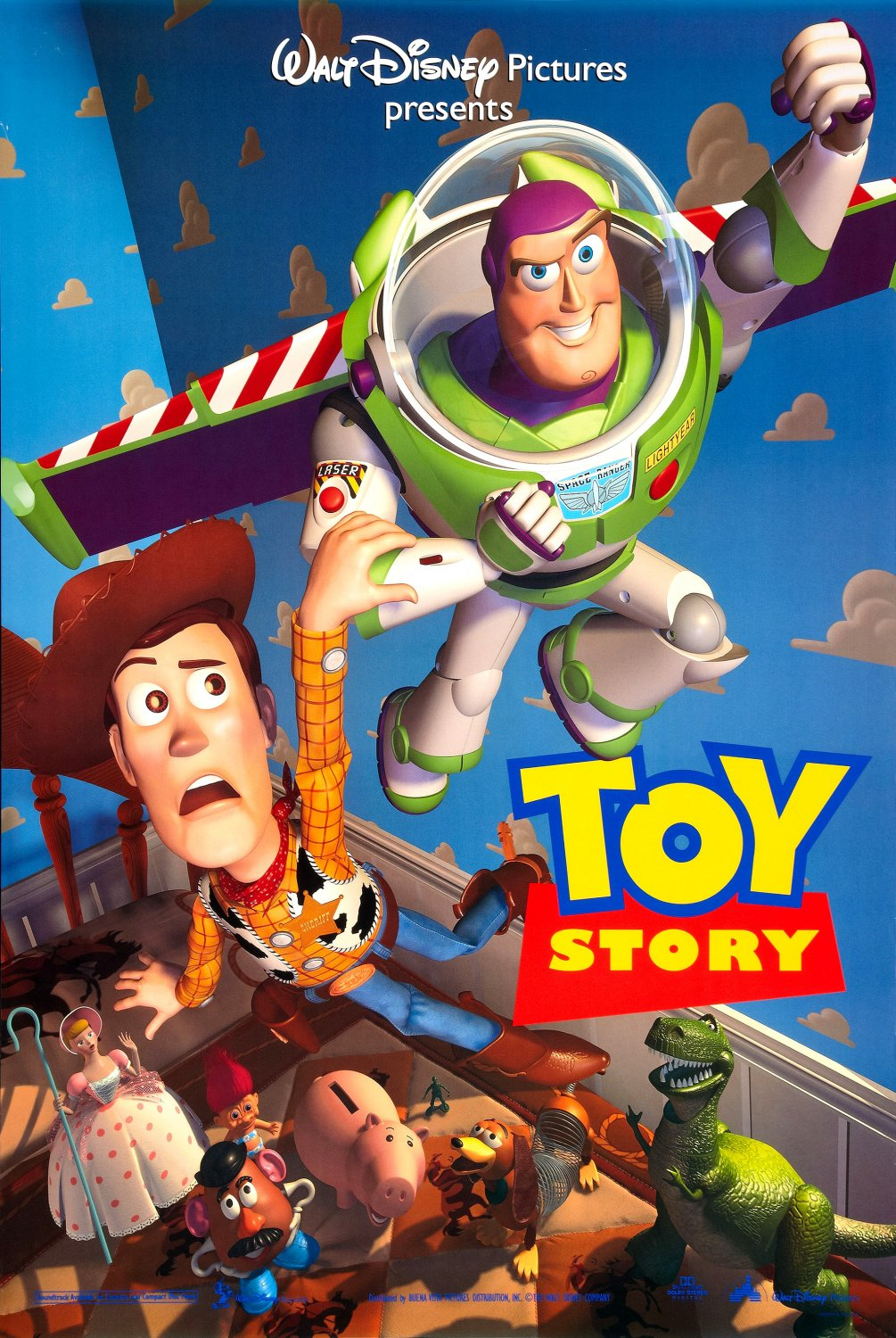 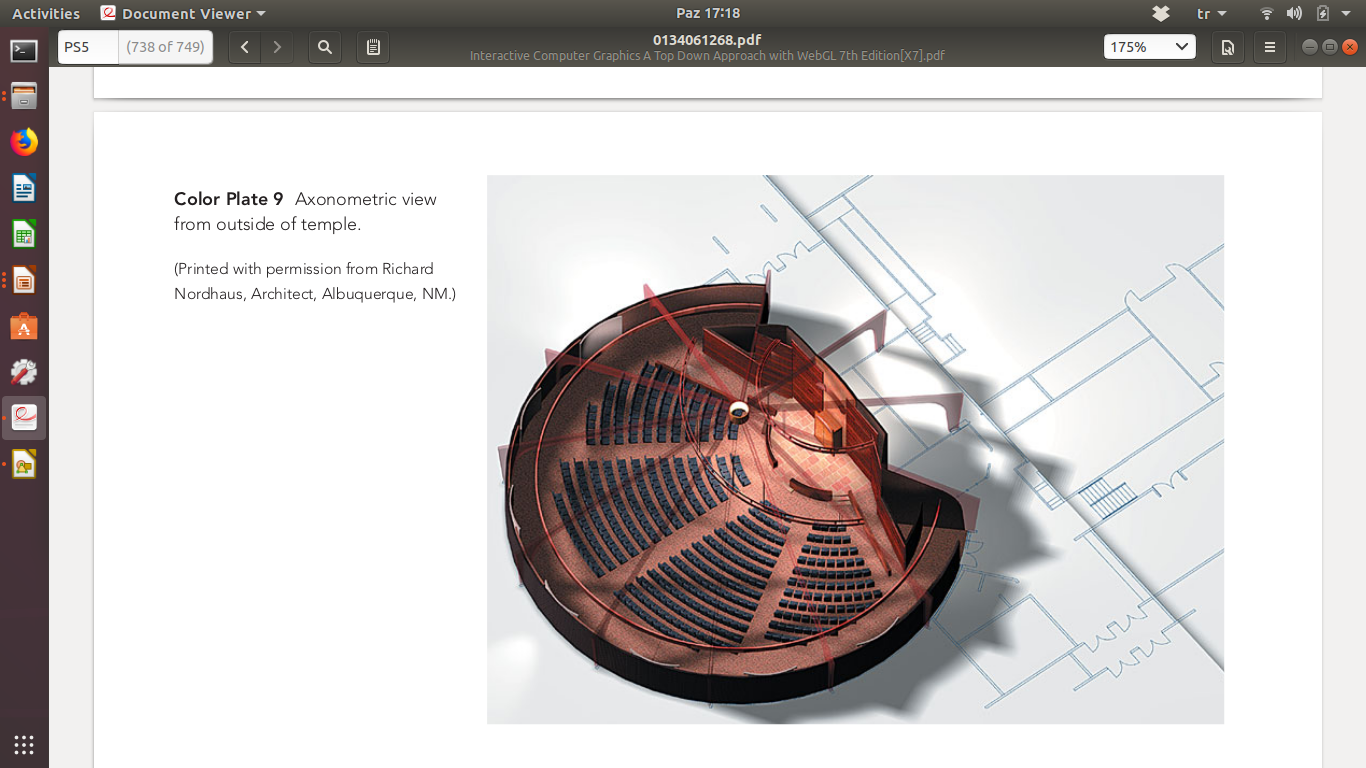 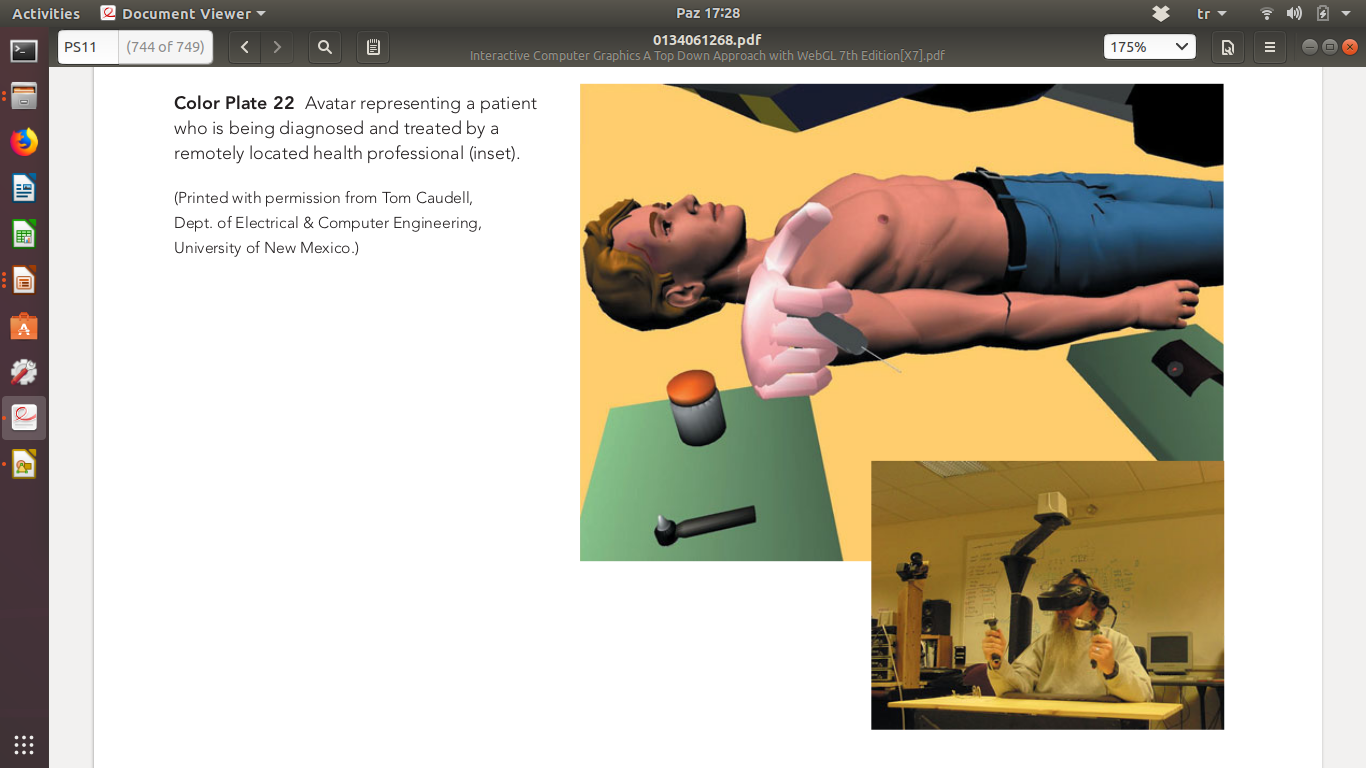 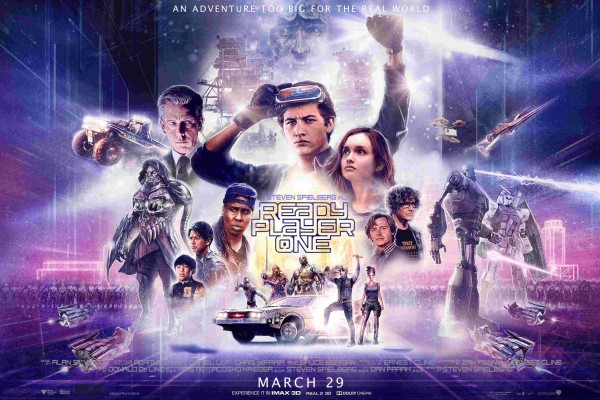 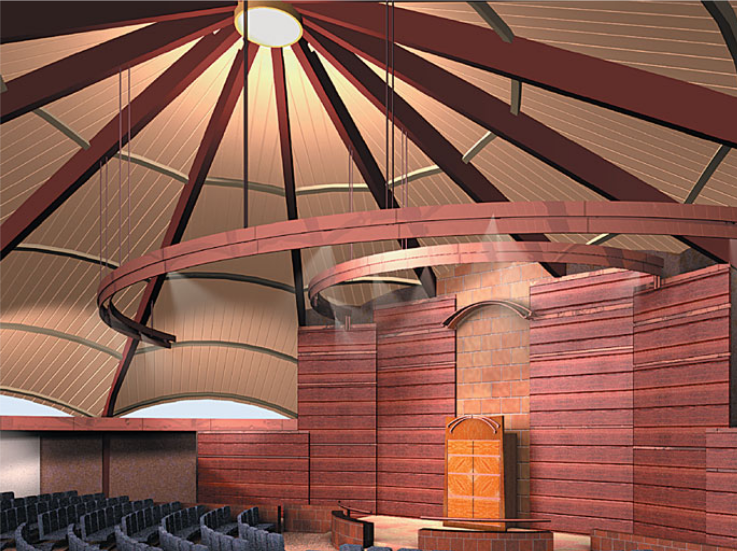 Basic Graphics System
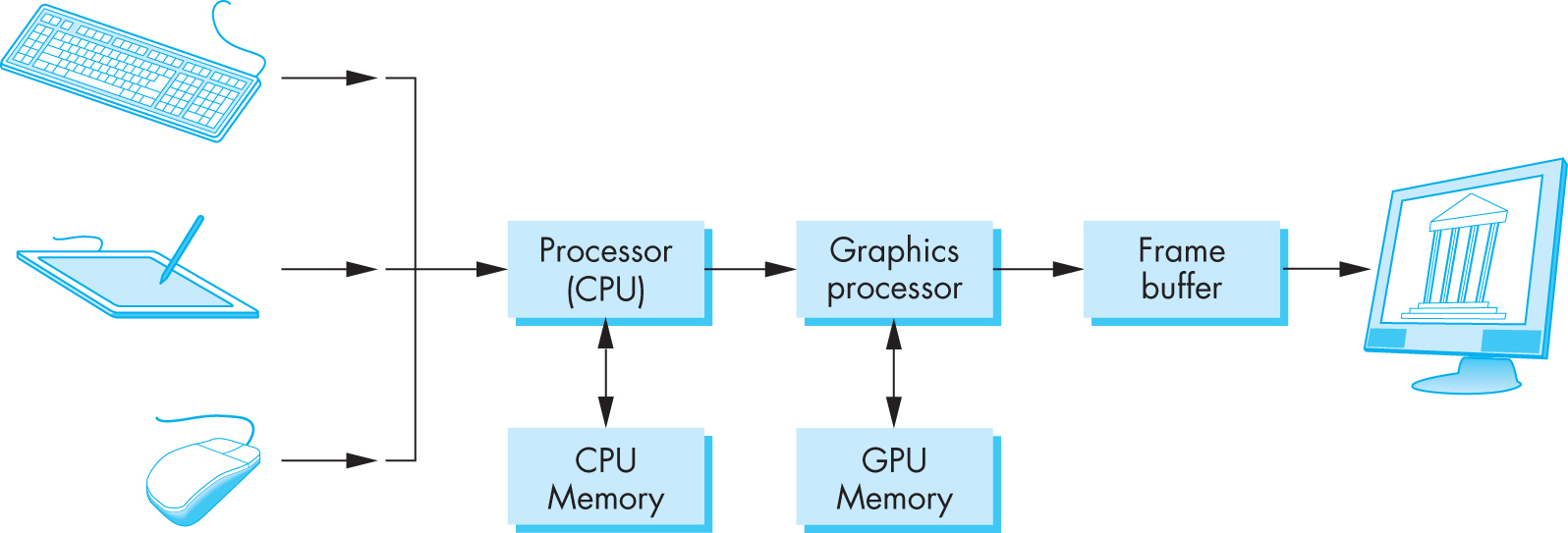 Output device
Input devices
The image we see on the output device is an array (raster) of pixels stored in a part of memory called framebuffer
	resolution is the number of pixels in the framebuffer, and 
	depth (precision) is the number of bits per pixel
In most systems, framebuffer holds more than only colors (3D depth, etc.), so we speak about multiple buffers (color buffer, depth buffer, etc.) that all together form the framebuffer
Basic Graphics System
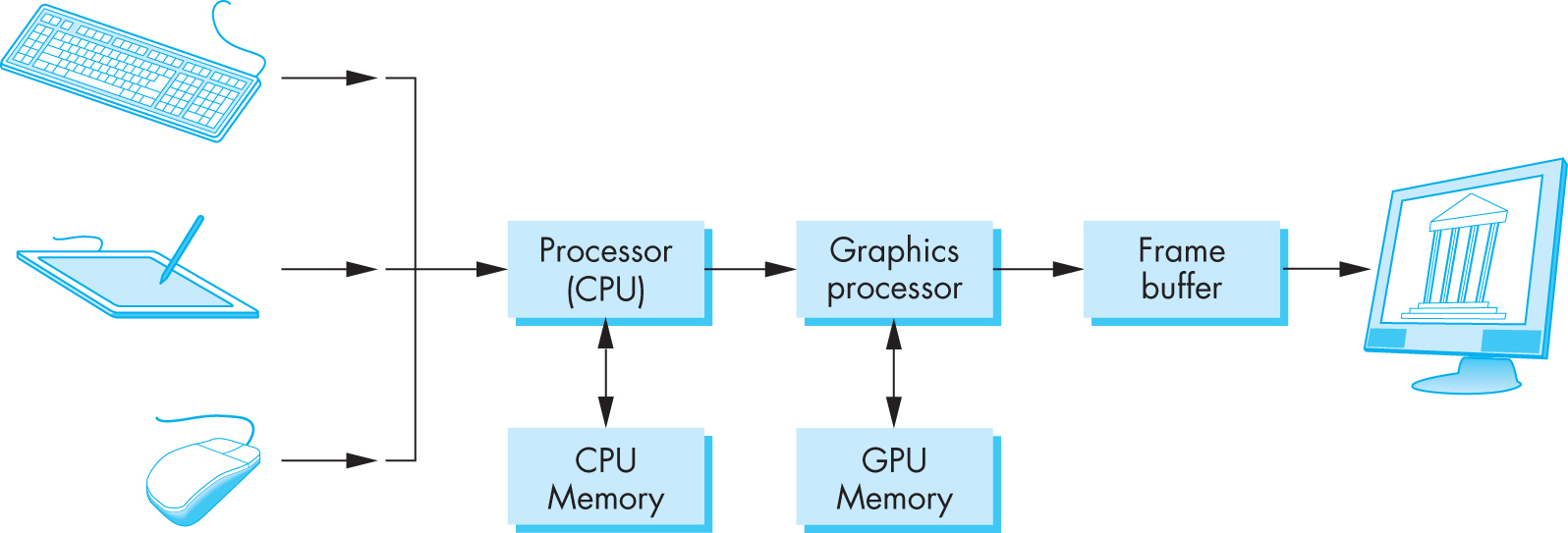 Output device
Input devices
Systems used to have a single processor (CPU) which carried out graphical tasks as well as others
The primary task is to take graphical descriptions (line, circle, etc.) and assign pixel values in the framebuffer to display them (rasterization or scan conversion)
Most systems today have separate graphical processors (GPUs) that are specialized in carrying out graphical tasks 
GPUs make use of parallelism (more than current CPUs)
Output Devices
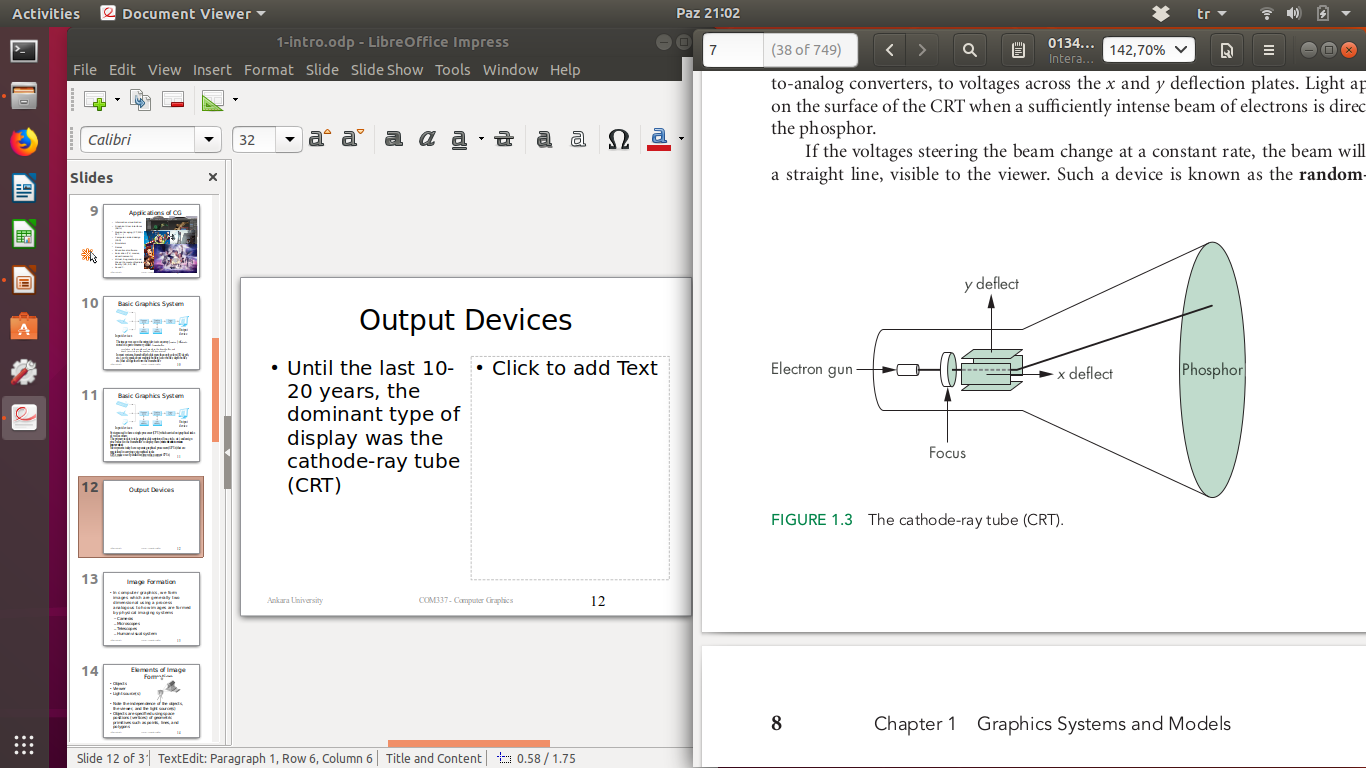 Until the last 10-20 years, the dominant type of display was the cathode-ray tube (CRT)
In the early systems, the beam traced the shapes to draw (random- scan, calligraphic, or vector CRT)
When electron hits the surface, light is emitted for a short time
To have a steady, flicker-free image, the same path must be retraced (refreshed) at a sufficient rate (refresh rate)
Raster-scan systems trace row by row to transfer pixels from the framebuffer to screen
Interlaced means odd and even rows are refreshed alternately
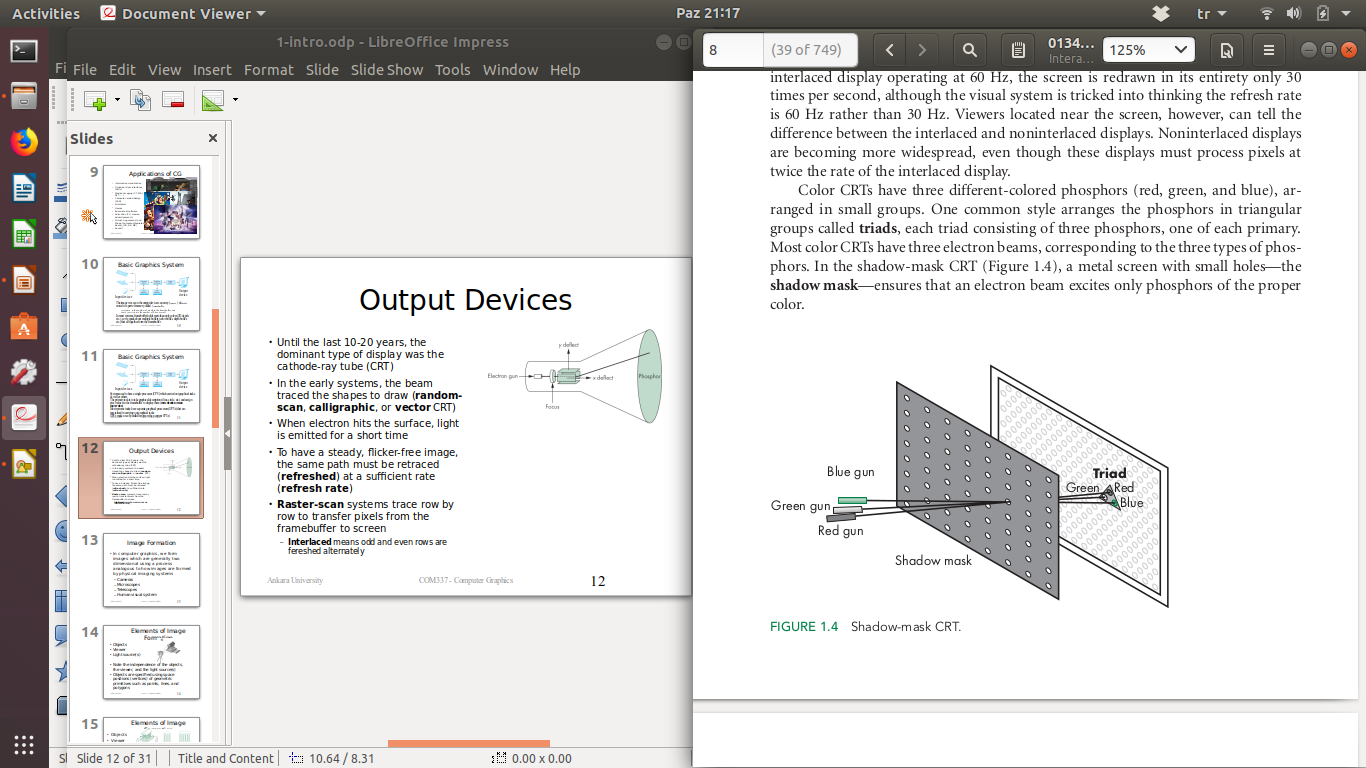 Output Devices
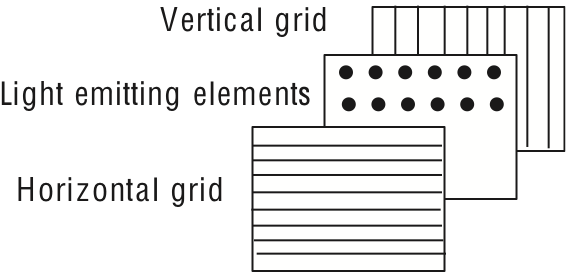 CRTs are now mostly replaced by flat-screen technologies 
Light-emitting diodes (LEDs)
Liquid-crystal displays (LCDs) 
Plasma panels
All use a 2D grid to address individual light-emitting elements
3D TV displays or movie projectors are based on sending separate images for the left and right eye
Input Devices
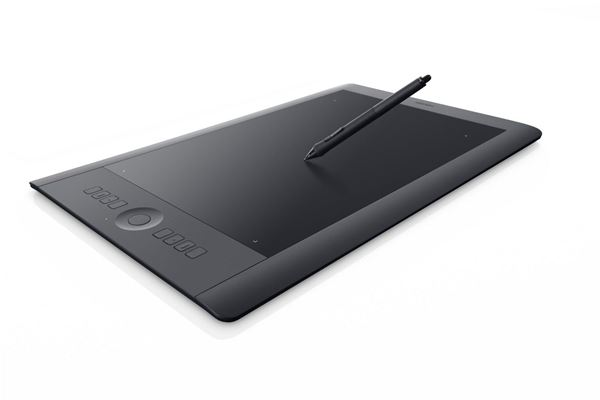 In addition to a keyboard, most systems have at least one other, more graphical device
Mouse 
Joystick
Graphics tablet
…
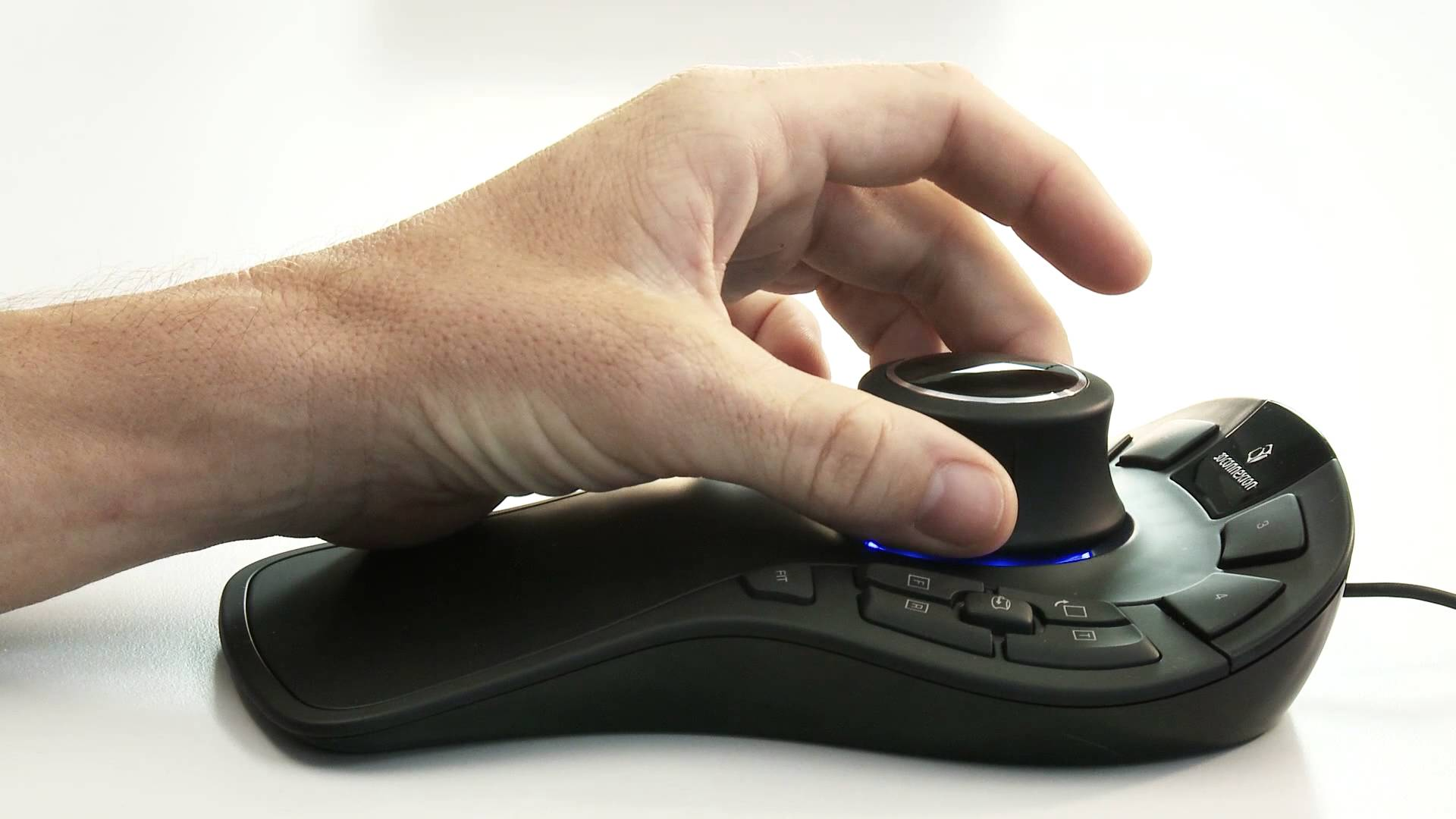 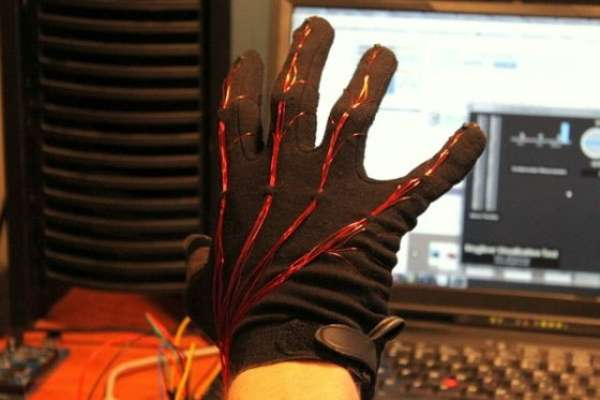 Image Formation
In computer graphics, we form images which are generally two dimensional using a process analogous to how images are formed by physical imaging systems
Cameras
Microscopes
Telescopes
Human visual system
Elements of Image Formation
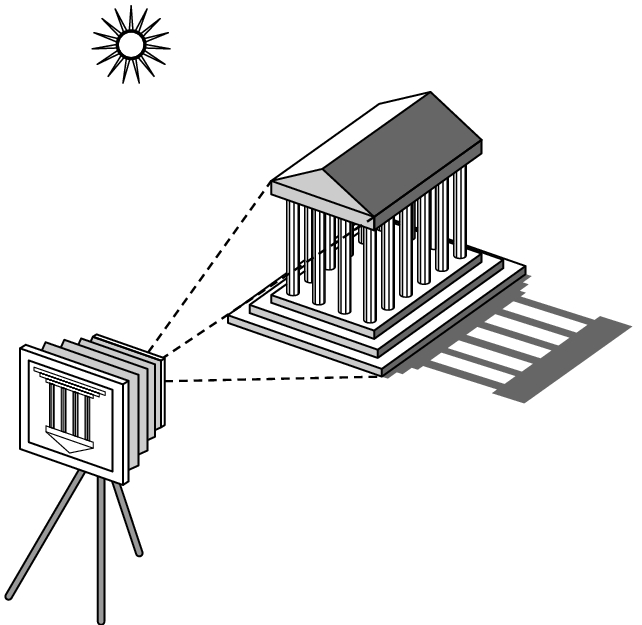 Objects
Viewer
Light source(s)

In CG, we form synthetic objects by specifying positions in space (vertices) of geometric primitives such as points, lines, and polygons
Elements of Image Formation
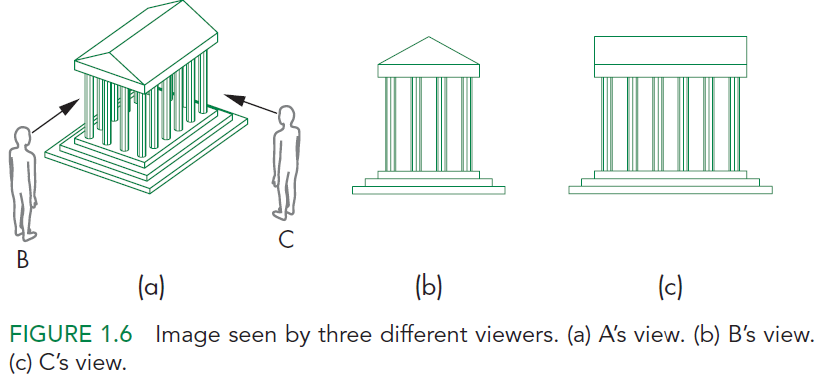 Objects
Viewer
Light source(s)


Both the object(s) and the viewer(s) exist in a 3D world, but the image is 2D.
Light
Light is a form of electromagnetic radiation. 
It is the part of the electromagnetic spectrum that causes a reaction in our visual systems
Generally these are wavelengths in the range of about 350-750 nm (nanometers)
Long wavelengths appear as reds and short wavelengths as blues
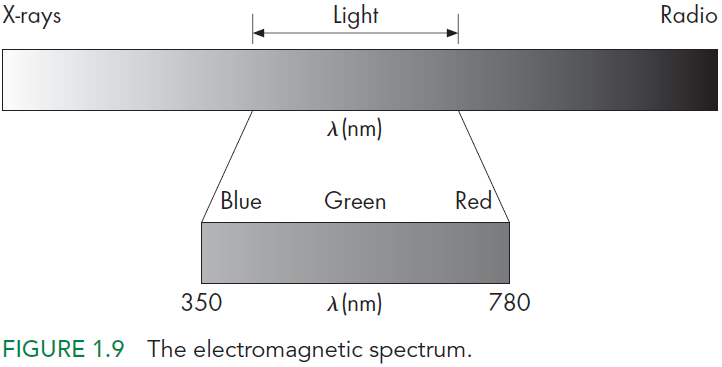 Ray Tracing and Geometric Optics
One way to form an image is to follow rays of light from a point source finding which rays enter the lens of the camera. 

However, each ray of light may have multiple interactions with objects before being absorbed or going to infinity.
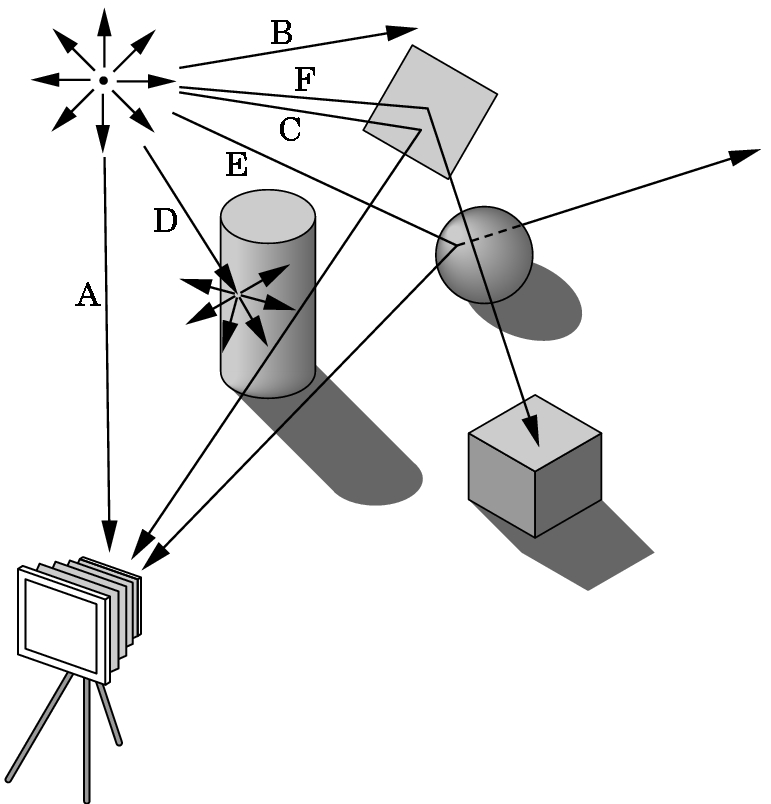 The Pinhole Camera
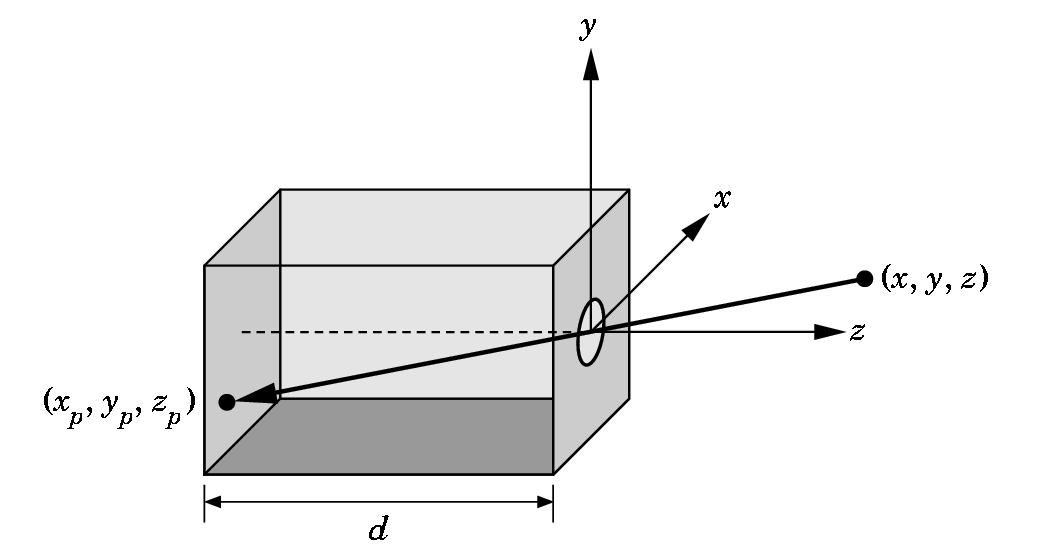 Use trigonometry to find projection of point at (x,y,z)
xp= -x/z/d
yp= -y/z/d
zp= -d
These are equations of simple perspective
The Synthetic Camera Model
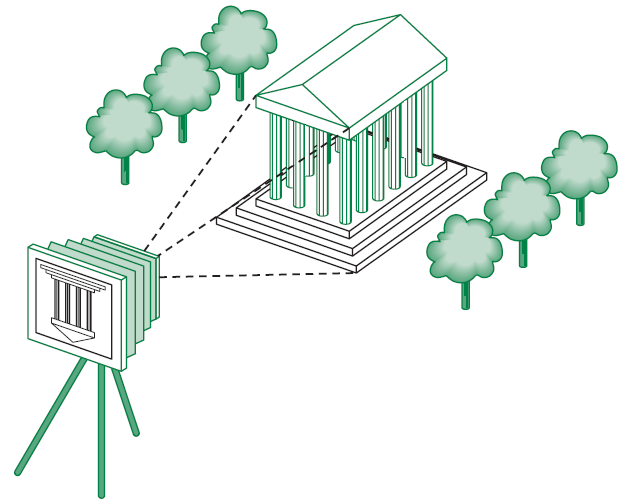 Pinhole camera is a simple imaging model 
Human vision is a complex imaging system but essentially based on same principles 
In computer graphics a synthetic camera model is often used
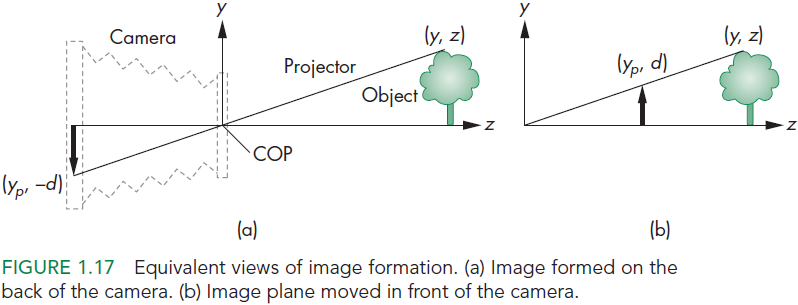 The Synthetic Camera Model
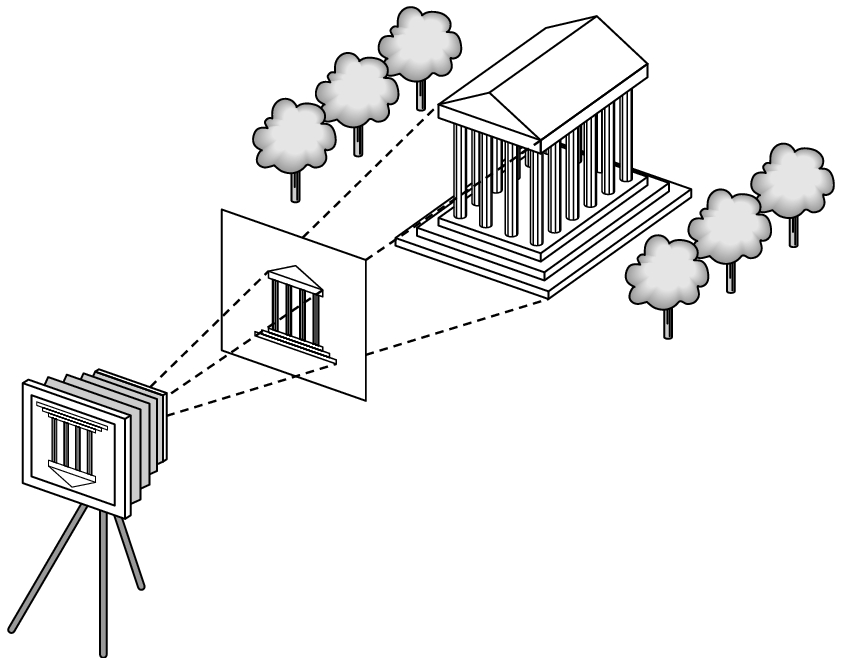 projector
p
image or projection plane
projection of p
center of projection
The Clipping Window
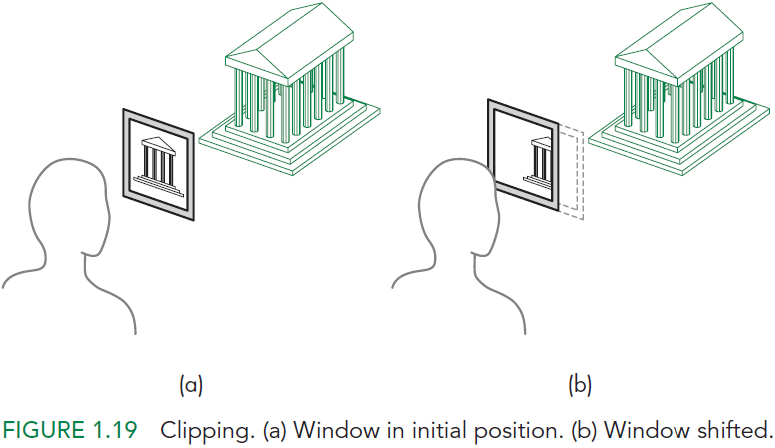 The Programmer’s Interface
A user of a graphical program (a painting or a 3D design program) interacts with input devices to use menus, icons, etc. 
This is possible because someone wrote the code for these applications 
You may need to write your own graphics application (and actually enjoy doing so) 
A graphical application programmer interacts with the graphics system through function specifications in a graphics library 
These specifications are called the application programming interface (API)
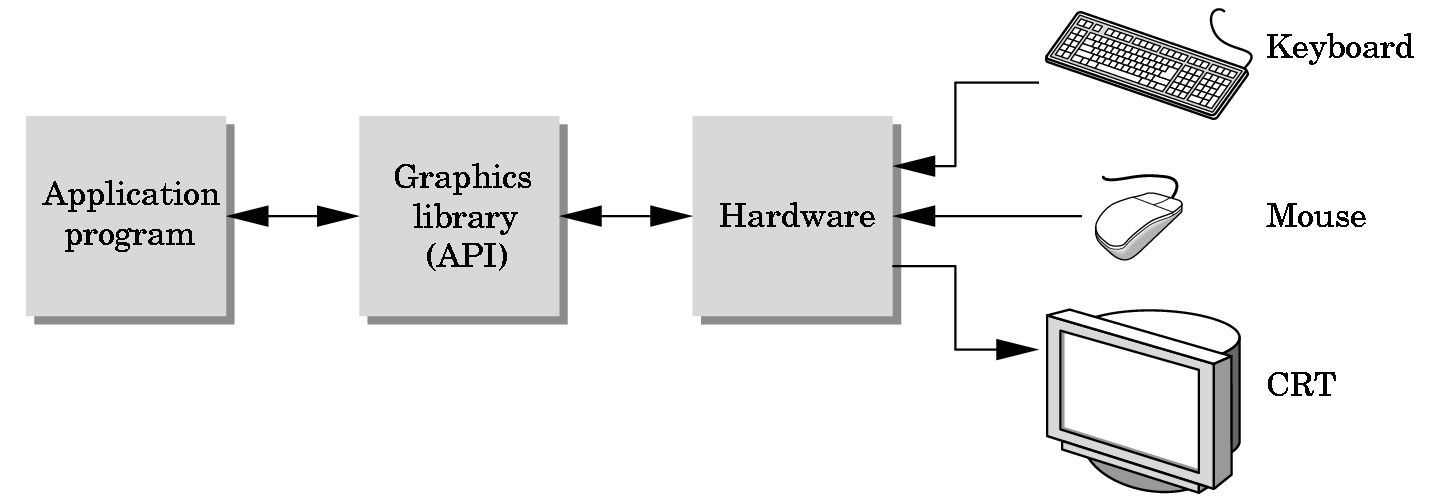 3D APIs
APIs like OpenGL and Direct3D use the synthetic camera model
A programmer needs API functions to specify 
Objects (geometry and other properties)
A viewer 
Light sources 
Object geometries are defined by sets of vertices
Most APIs provide similar sets of primitive objects that can be displayed rapidly on the hardware
Points, line segments, triangles, …
In Javascript for WebGL
var vetrices = [];
vertices[0] = [0.0, 0.0, 0.0]; // Vertex A
vertices[1] = [0.0, 1.0, 0.0]; // Vertex B
vertices[2] = [0.0, 0.0, 1.0]; // Vertex C 

or 

var vertices = [];
vertices.push([0.0, 0.0, 0.0]); // Vertex A
vertices.push([0.0, 1.0, 0.0]); // Vertex B
vertices.push([0.0, 0.0, 1.0]); // Vertex C

specifies 3 vertices. 
This array can be sent to the GPU every time the vertices will be displayed or it can be stored on the GPU to be displayed when needed.
Specifying Primitives
var vetrices = [];
vertices[0] = [0.0, 0.0, 0.0]; // Vertex A
vertices[1] = [0.0, 1.0, 0.0]; // Vertex B
vertices[2] = [0.0, 0.0, 1.0]; // Vertex C 

These are only 3 locations. 
What they define (a triangle, 2 line segments, 3 separate points, …) is not specified
This choice is made by setting a parameter 
gl.TRIANGLES, gl.LINE_STRIP, gl_POINTS, …
Regardless of the geometric entity, we specify it and leave it to the library and graphics system to determine which pixels to color in the framebuffer
The Modeling-Rendering Paradigm
It is often helpful to separate modelling of a scene from the image production (rendering)
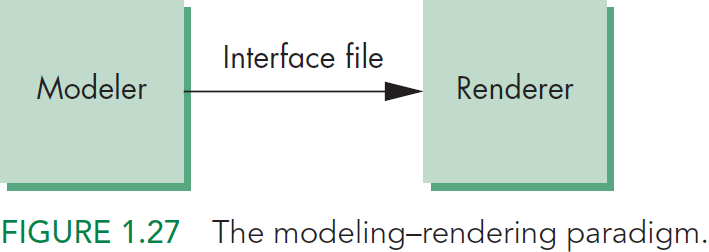 For example, for a frame in an animation, first, objects need to be designed and positioned. 
This needs interaction and all object and scene details (reflections, shadows, etc.) are not required
Design can be done interactively with standard hardware
Once designed, rendering can be done after adding lights, specifying material properties, etc. 
Rendering will likely need a great amount of computation (render farm: a cluster of computers configured for numerical computing)
The Graphics Pipeline
Pipelining increases system throughput if same computation stages are carried out on different data again and again
Graphics involves such stages
Vertex processor carries out coordinate transformations and does color computations on each vertex
Clipping determines parts of objects that will be in the view 
It must be done at a primitive level, not vertex level so we must also assemble vertices into primitives
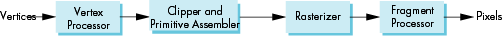 The Graphics Pipeline
Primitives from the 2nd stage are still represented with vertices but we need to convert them to pixels in the framebuffer
Rasterization (scan conversion) does this task and outputs fragments 
Fragment is a potential pixel with additional information 
Fragment processor takes fragments as input and updates the pixels in the framebuffer 
Visibility checks, texture/bump mapping, etc.
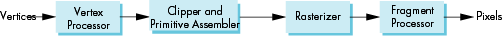 Programmable Pipelines
Other approaches (ray tracing, radiosity, photon mapping) cannot achieve the performance of the pipeline architecture
So, graphics cards mostly have pipelines built into the GPU 
For years, the pipeline had fixed functionality 
Recently, the vertex and fragment processors became programmable 
Some techniques, that were not possible in real time are now possible (e.g., bump mapping) 
Even mobile devices include programmable pipeline GPUs
OpenGL is keeping up with those changes (GLSL, OpenGL ES, WebGL) 
Compared to the fixed-function pipeline, producing first programs may be a bit more complicated but rewards are significant